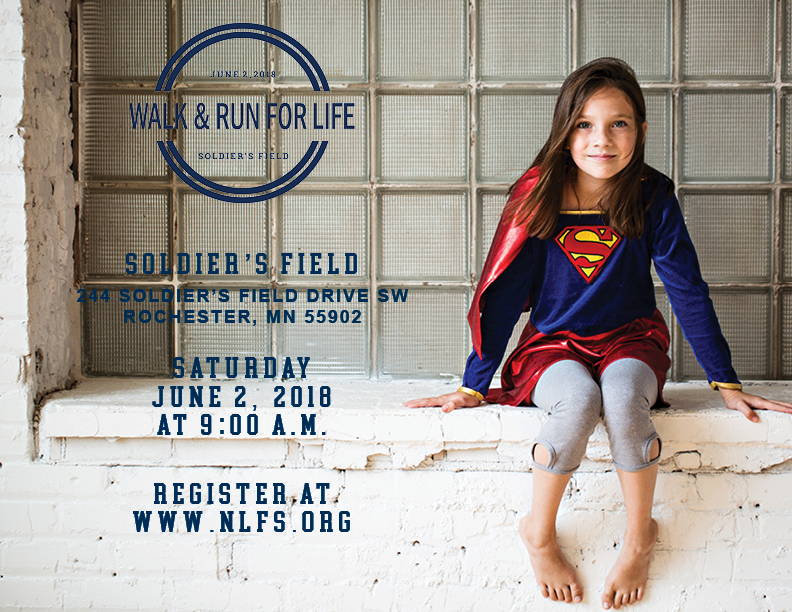 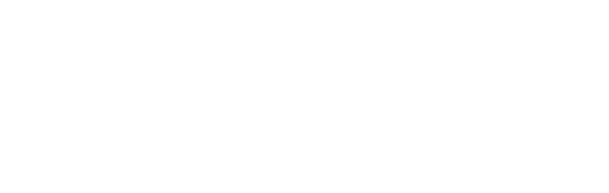 www.nlfs.org